ID
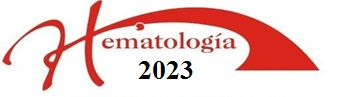 TITULO
AUTORES
Institución
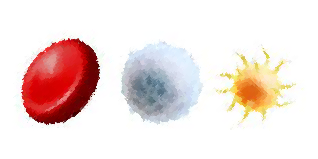 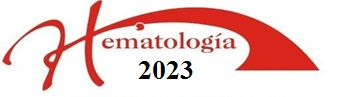 Introducción
Presentar antecedentes breves, claros y apropiados.
Fundamentación del problema científico.
Objetivo
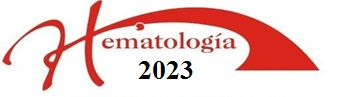 Métodos
Describir los aspectos relacionados con el diseño metodológico.
Tipo de investigación o estudio, período y lugar. 
Población o grupo de estudio, criterios de inclusión, exclusión y eliminación. 
Variables analizadas 
Métodos de recolección, procesamiento y análisis de la información utilizados. 
Método estadístico 
Aspectos éticos particulares para el estudio.
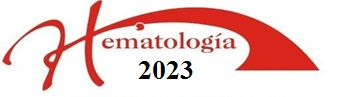 Resultados
Presentar los principales resultados del trabajo, de forma inequívoca acorde con los objetivos del trabajo. 

En las presentaciones de casos describir los elementos fundamentales. Resumir los principales hallazgos clínicos, de laboratorio e imagenológicos, resaltando aquellos que hacen del cuadro un caso peculiar. Indicar el tratamiento empleado.
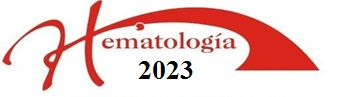 Conclusiones